B-Trees
Thomas Schwarz SJ
B-Trees
Standard data structure for Key-Value Stores
Stores records, composed of key and value
Assumes that keys are ordered
Implements CRUD: Create, Read, Update, Delete given a key
Implements range queries: Recover all records with an id in a certain range
B-Trees
B-Trees proper:
Stores records in pages in memory
B+-Tree:
Variant that stores data in pages in storage
B-Trees
B-trees:  In memory data structure for CRUD and range queries 
Balanced Tree
Each node can have between d and 2d keys with the exception of the root
Each node consists of a sequence of node pointer, key, node pointer, key, …, key, node pointer
Tree is ordered.
All keys in a child are between the keys adjacent to the node pointer
B-Trees
Example: 2-3 tree:  Each node has two or three children
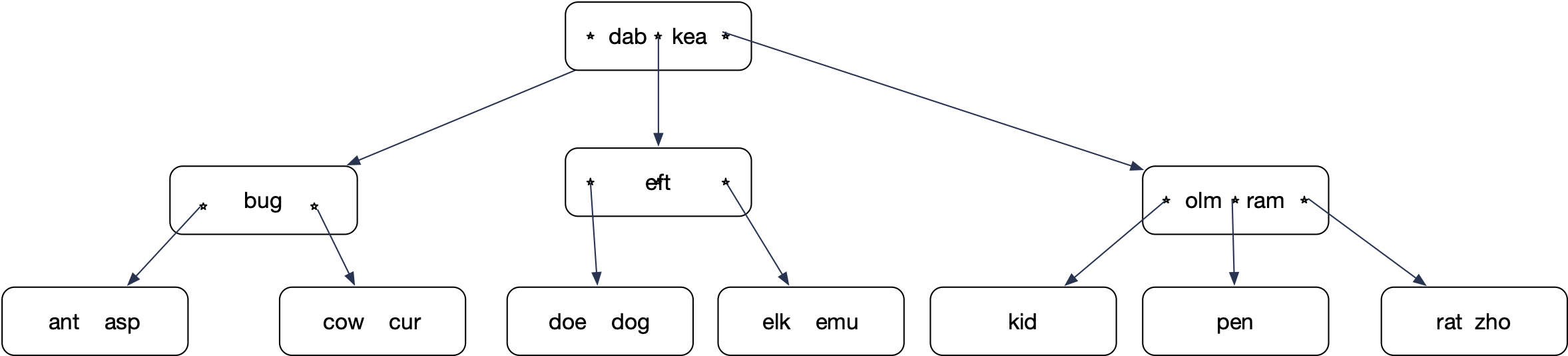 B-Trees
Read dog:
Load root, determine location of dog in relation to the keys
Follow middle pointer
Follow pointer to the left
Find “dog”
B-Trees
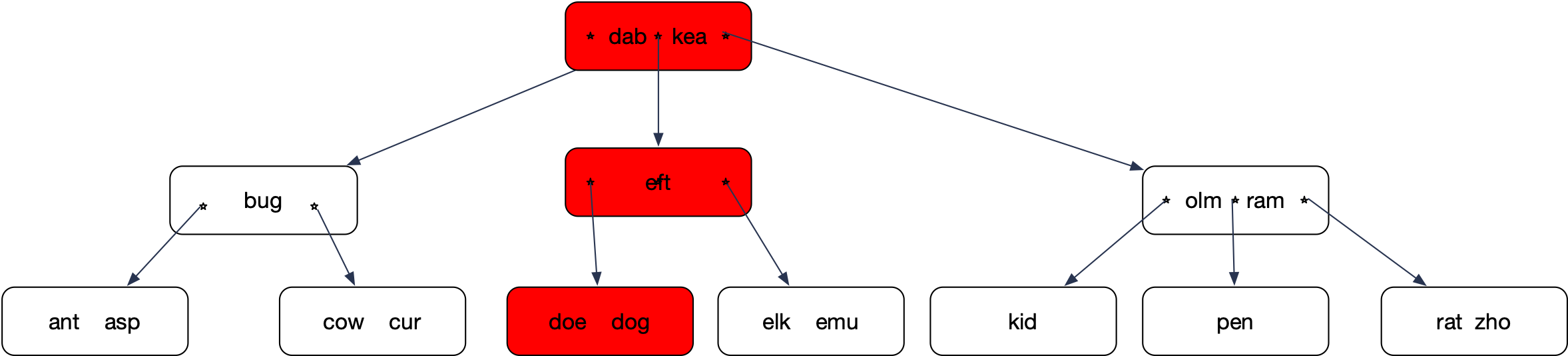 B-Trees
Search for “auk” :
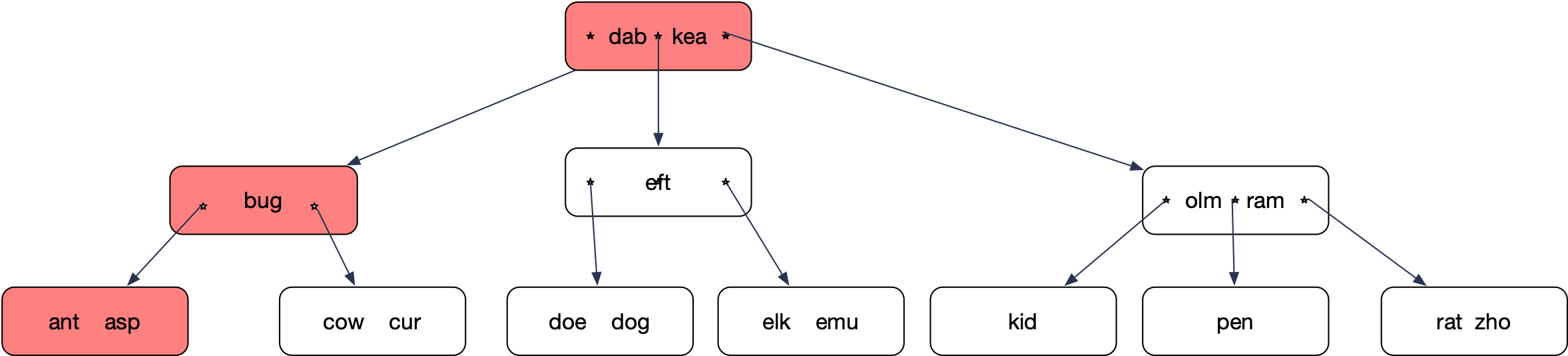 B-Trees
In-order traversal
Recursive operation
If node contains  
With links  and keys :
for i in range(d):
     in_order_traversal(l[i])
     emit(k[i])
in_order_traversal(l[d])
B-Trees
Example:
in_order of
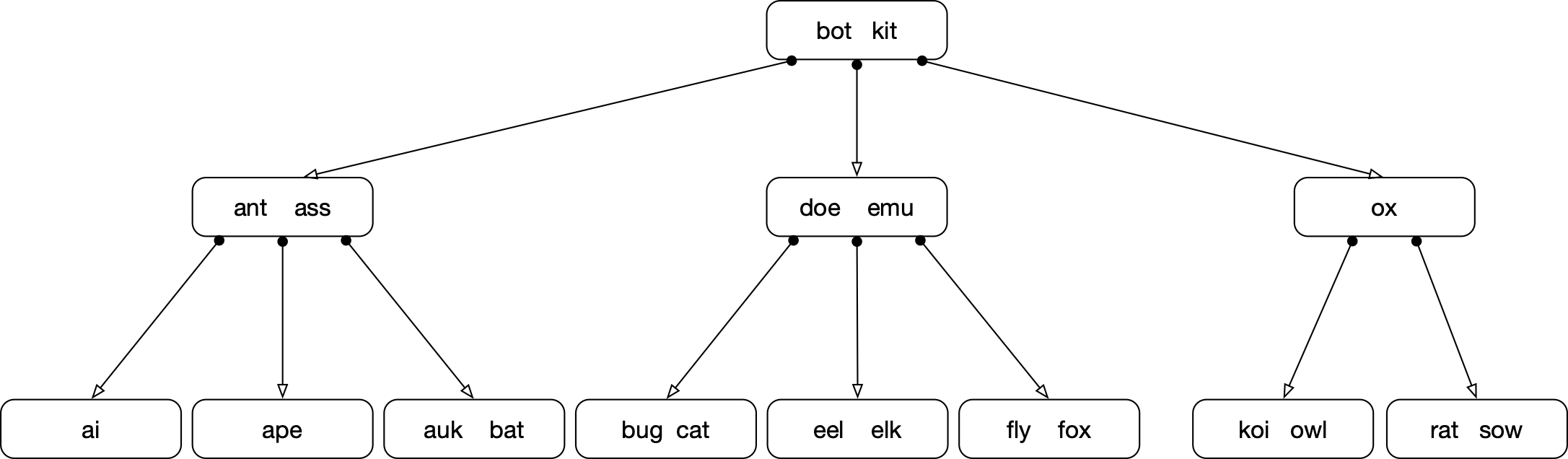 B-Trees
in-order of 

'bot'

in-order of 

'kit'

in-order of
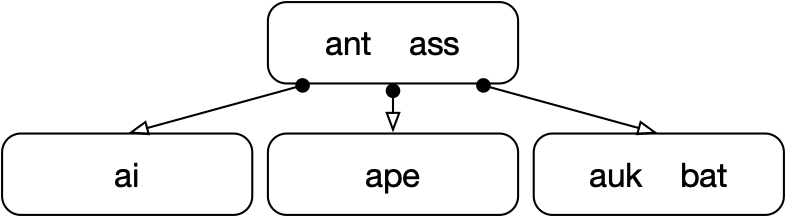 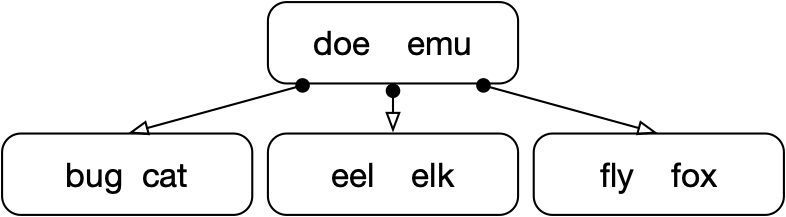 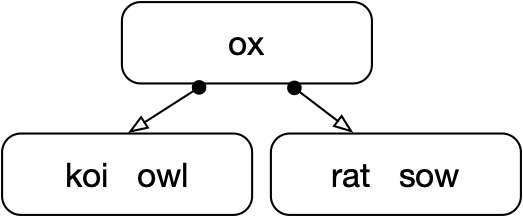 B-Trees
in-order traversal








ai ant ape ass auk bat bot bug cat doe eel elk emu fly fox kit koi owl ox rat sow
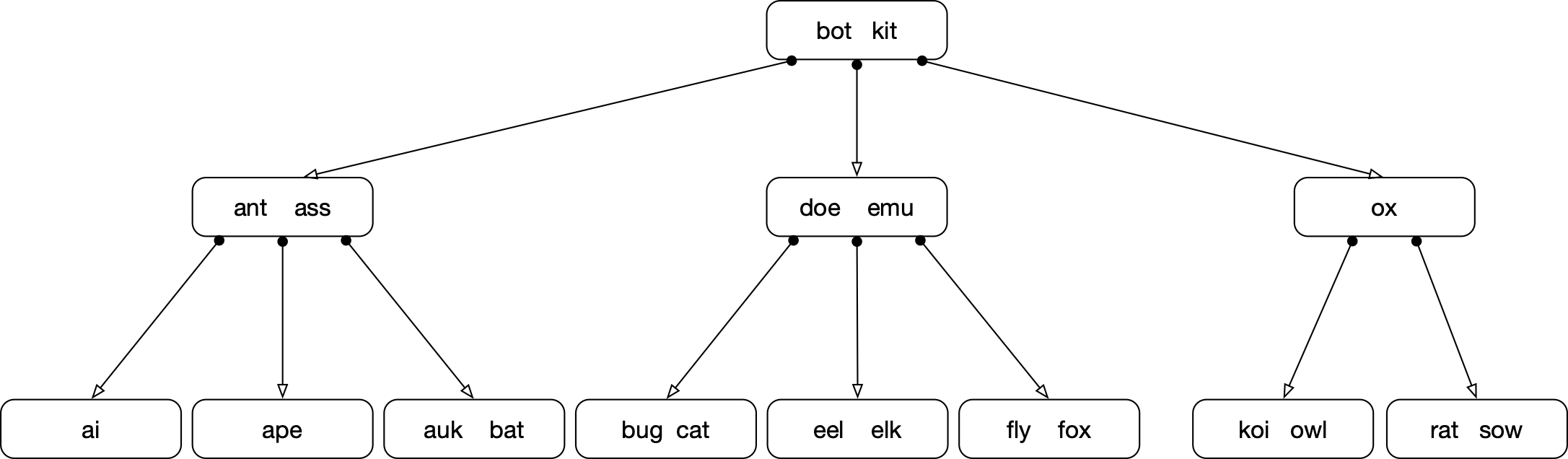 B-Trees
Range Query  c - l
Determine location of c and l
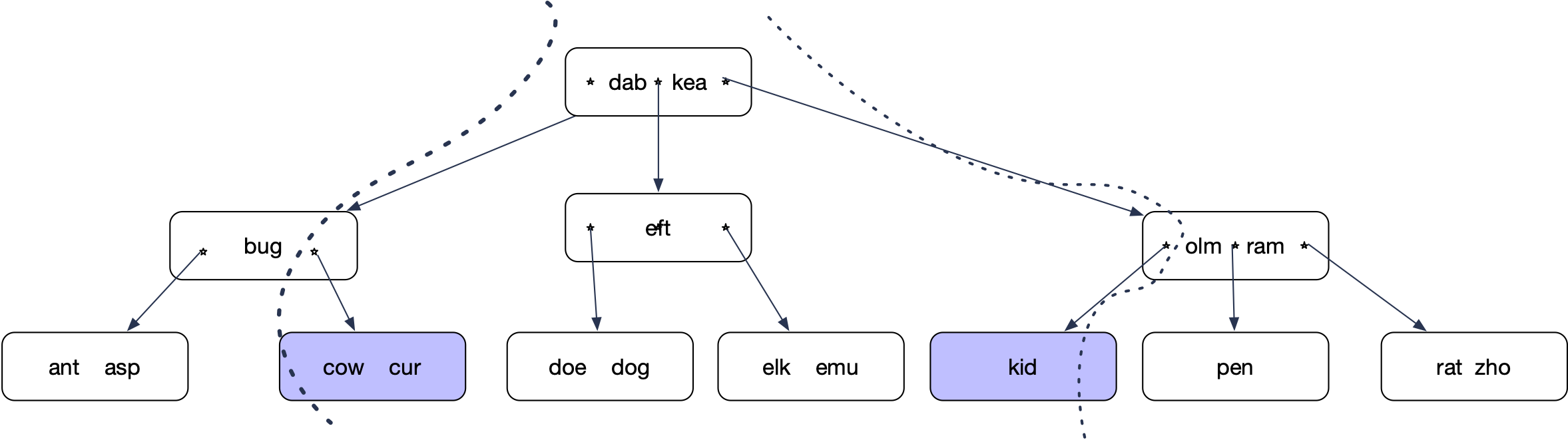 B-Trees
Recursively enumerate all nodes between the lines starting with root
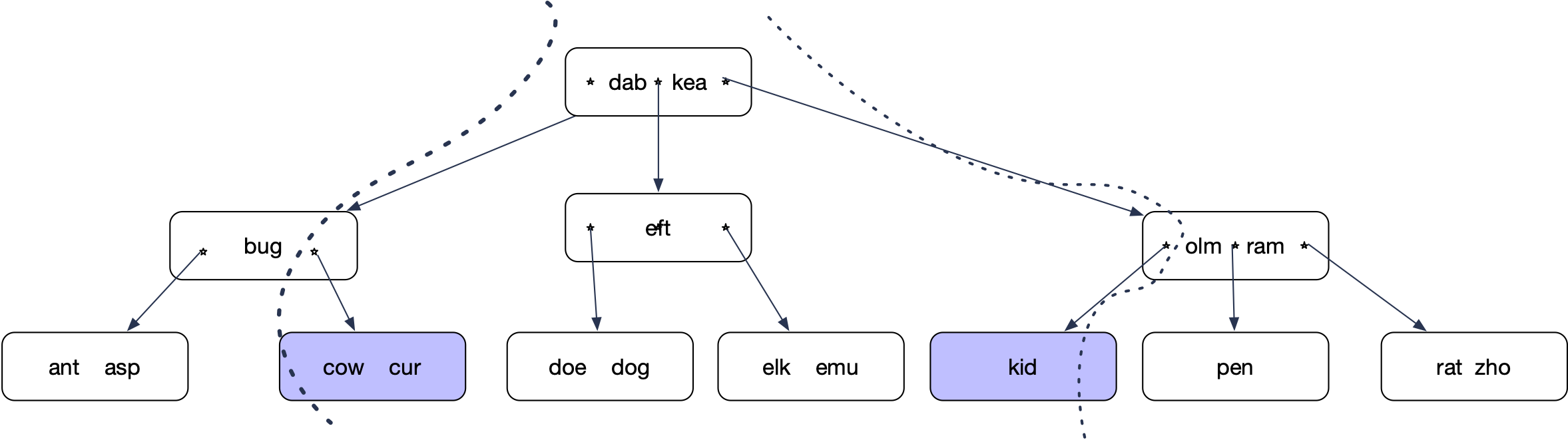 B-trees
Capacity:  With l levels, minimum of                                 records:
                        keys
Maximum of                                         records
                  keys
B-trees
Inserts:
Determine where the key should be located in a leaf
Insert into leaf node
Leaf node can now have too many keys
Take middle key and elevate it to the next higher level
Which can cause more “splits”
B-trees
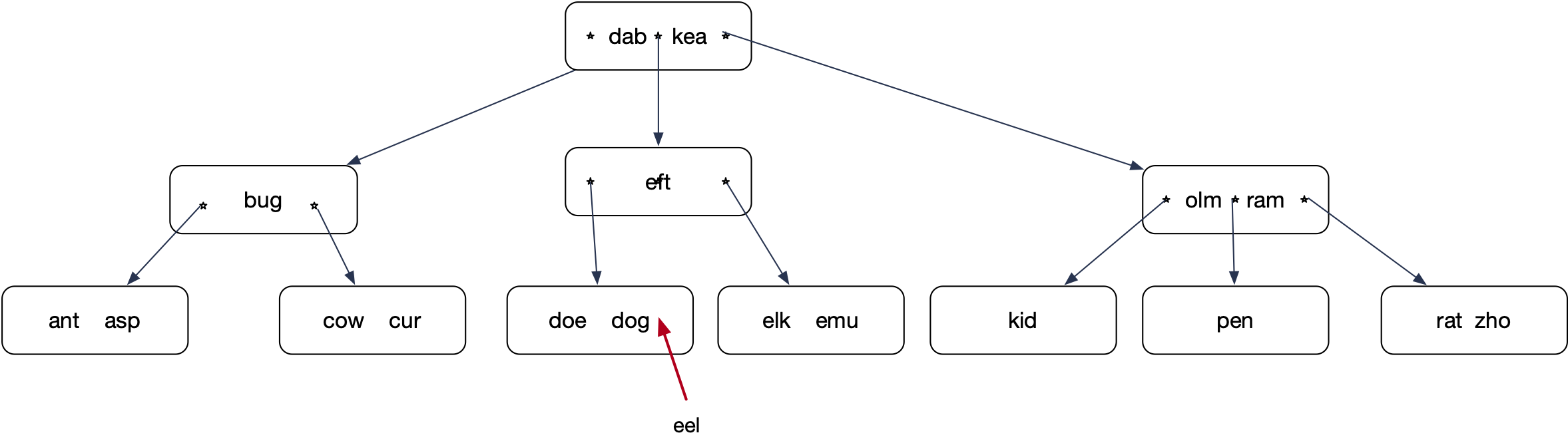 B-trees
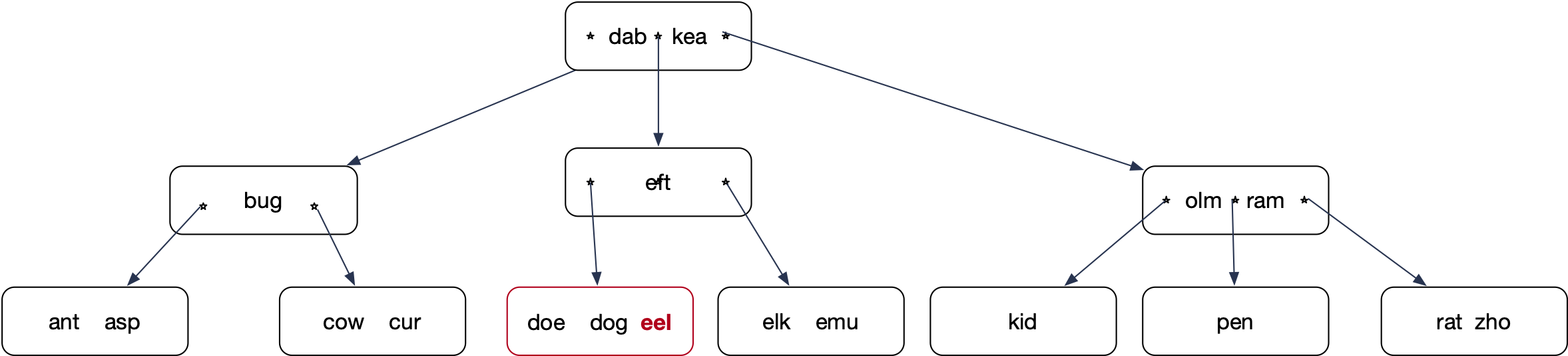 B-trees
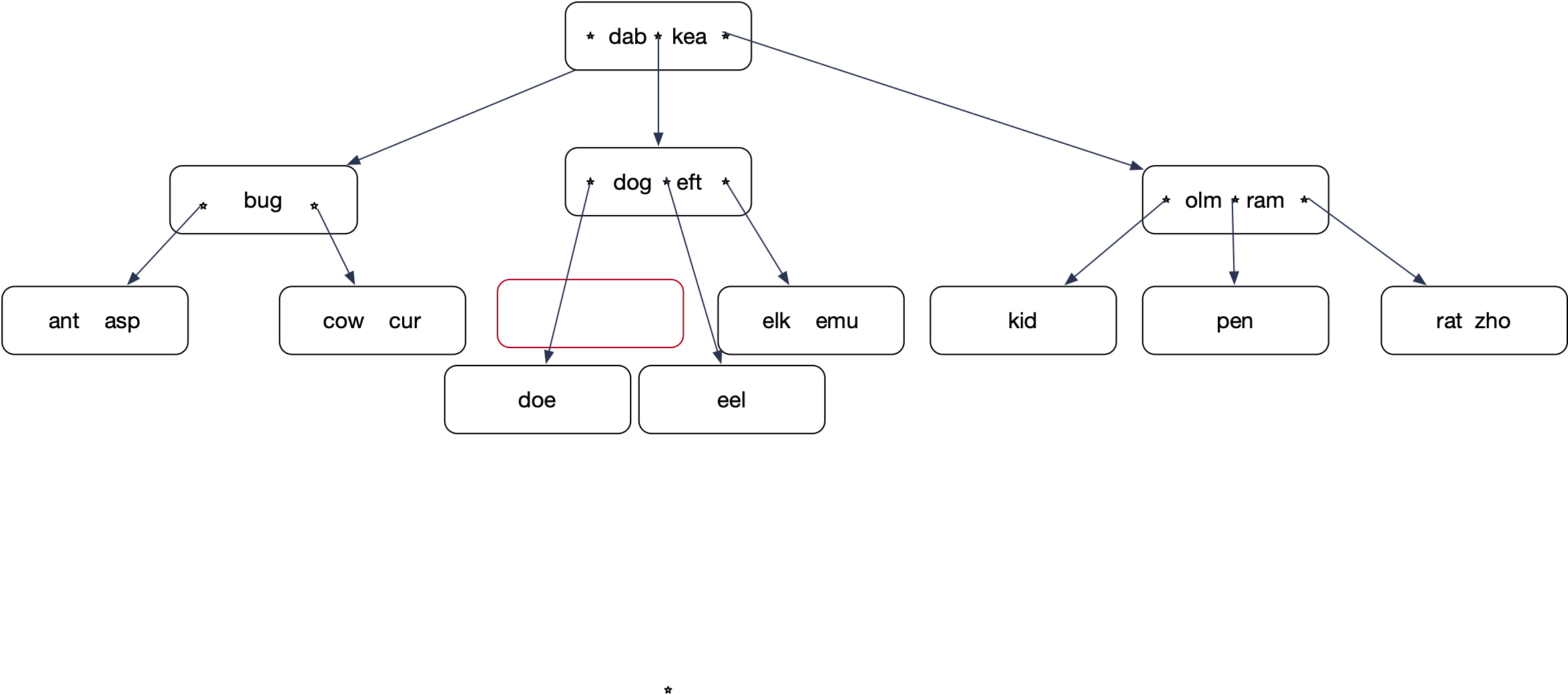 B-trees
Insert:  Lock all nodes from root on down so that only one process can operate on the nodes
Tree only grows a new level by splitting the root
B-Trees
Using only splits leads to skinny trees
Better to make use of potential room in adjacent nodes
Insert “ewe”.
Node elk-emu only has one true neighbor.
Node kid does not count, it is a cousin, not a sibling
B-tree
Insert ewe into
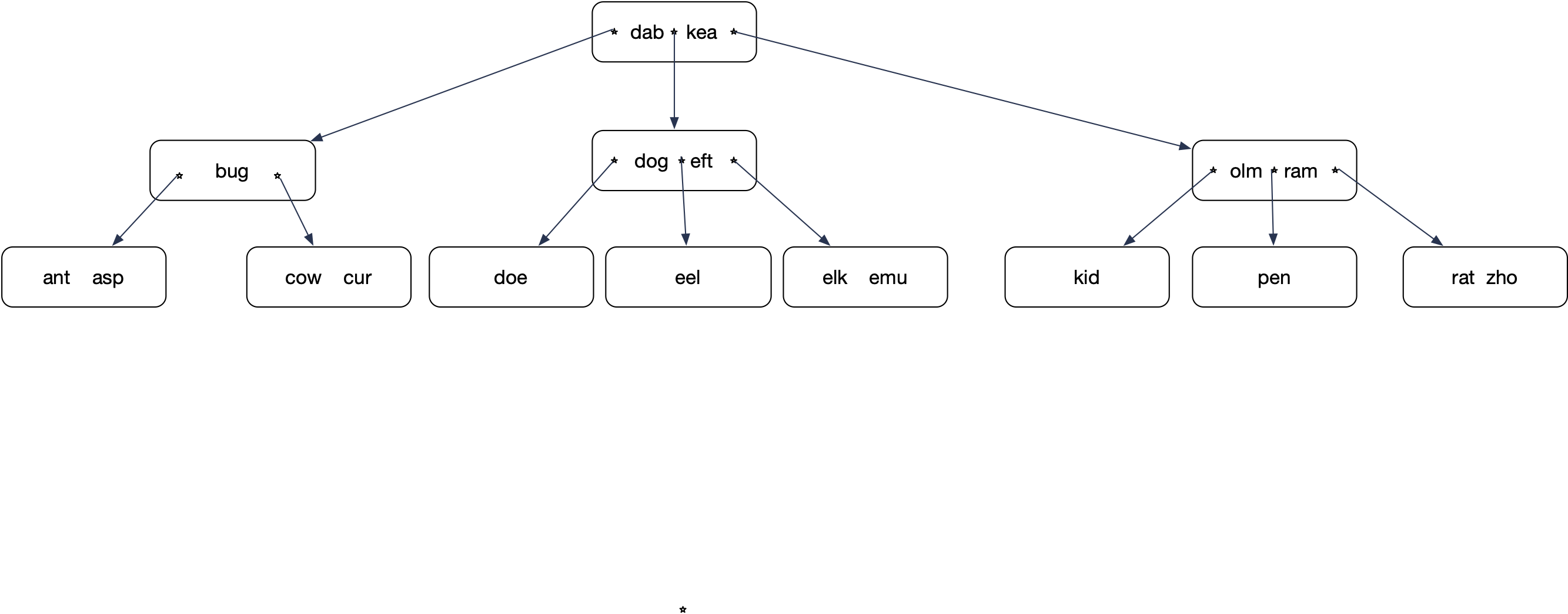 B-tree
Insert ewe
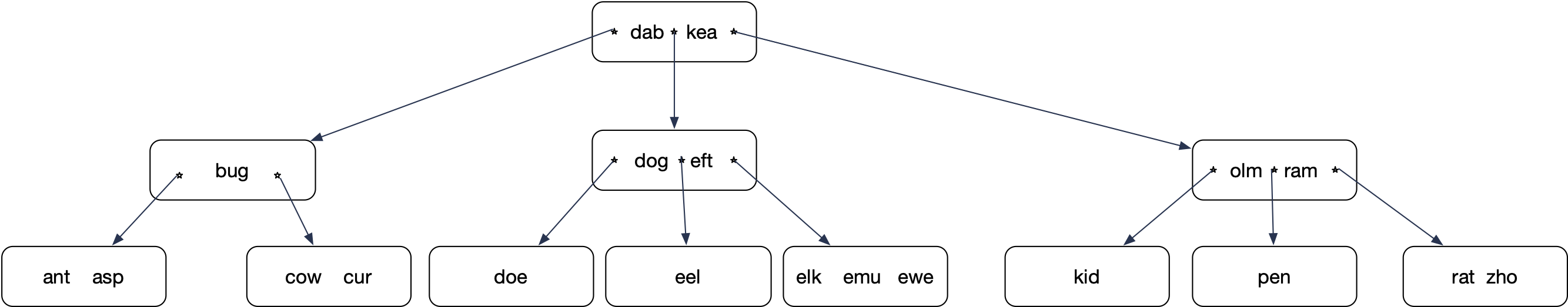 B-tree
Promote elk.  elk is guaranteed to come right after eft.
Demote eft
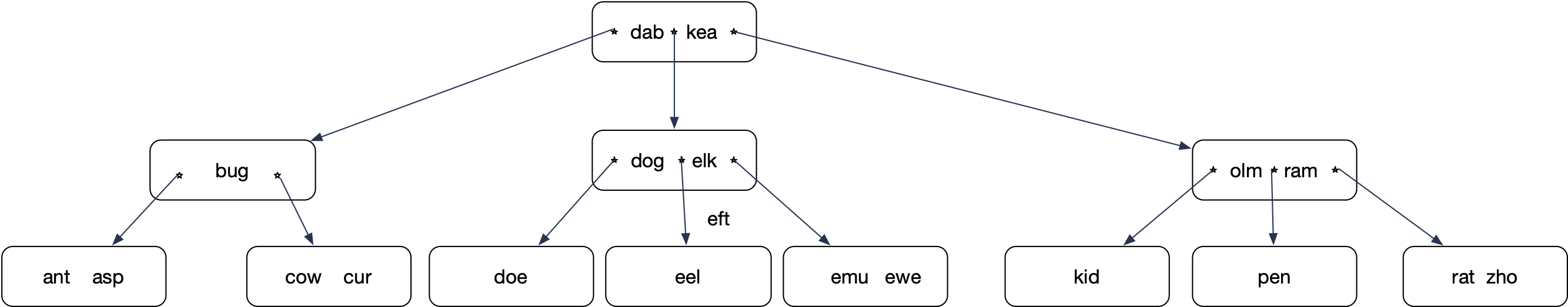 B-tree
Insert eft into the leaf node
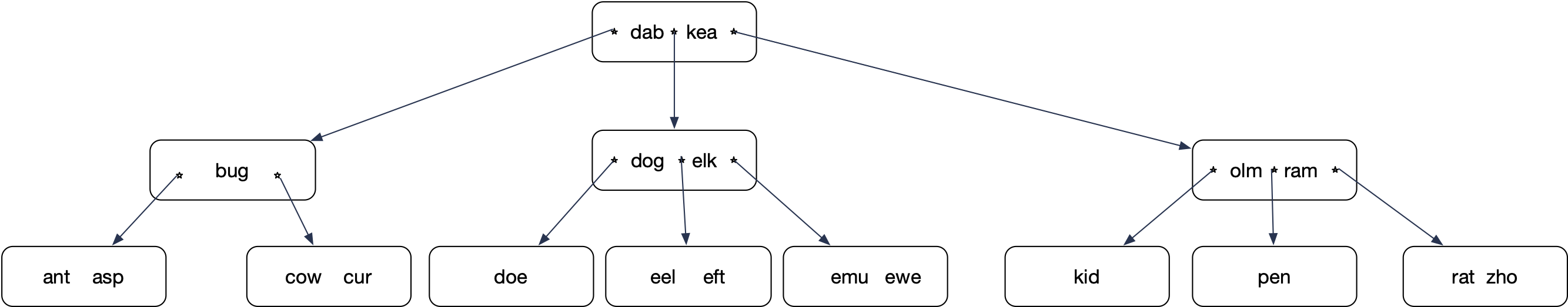 B-tree
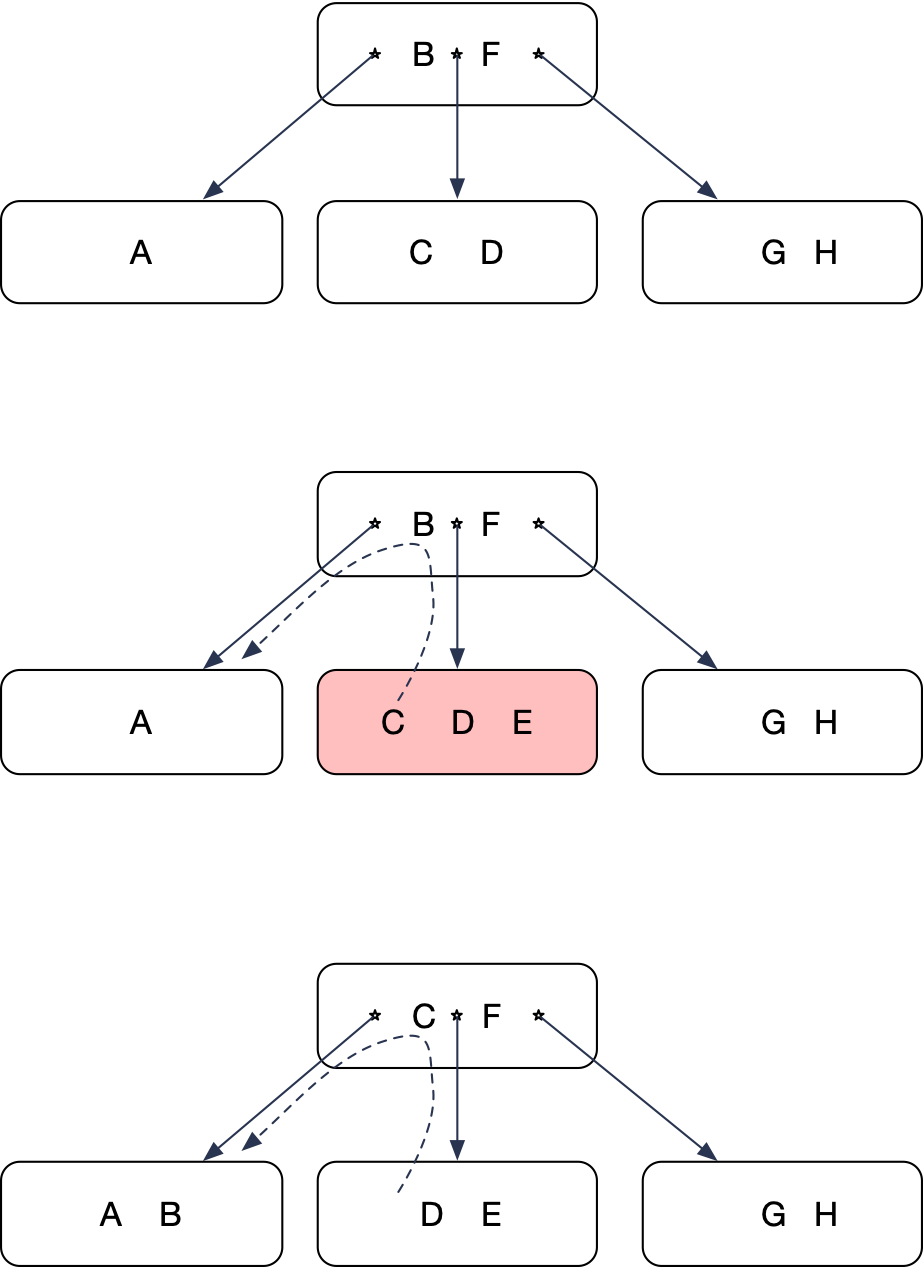 Left rotate
Overflowing node has a sibling to the left with space
Move left-most key up
Lower left-most key
B-tree
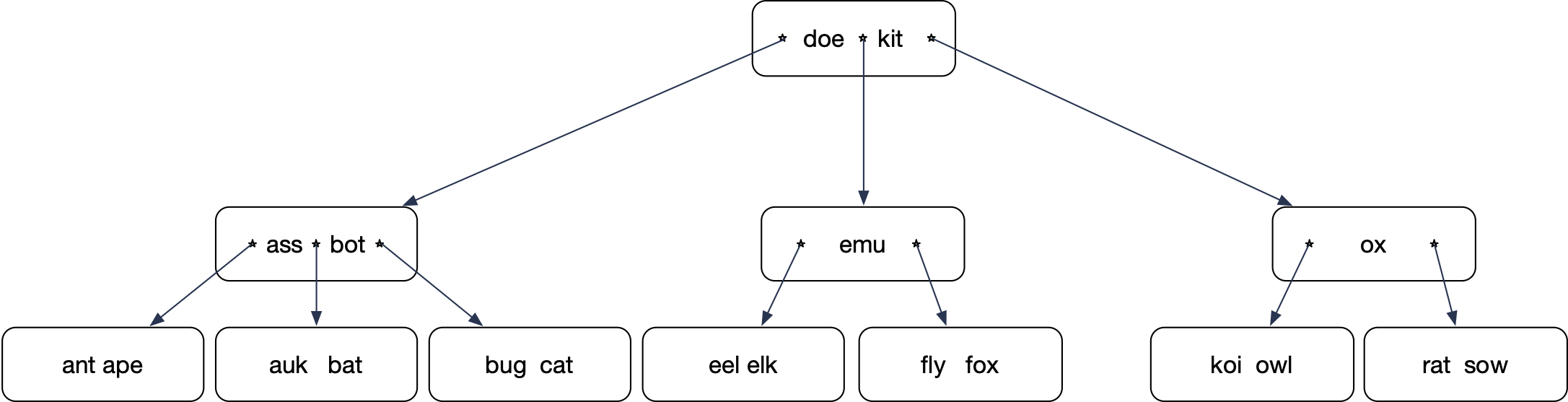 Now insert  “ai”
B-tree
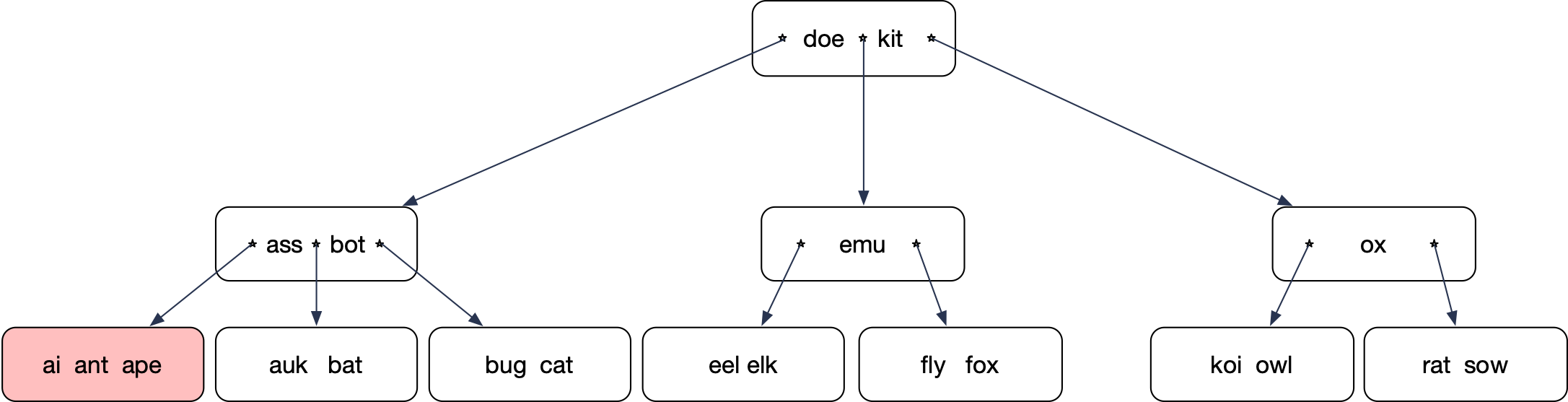 Insert creates an overflowing node
Only one neighboring sibling, but that one is full
Split!
B-tree
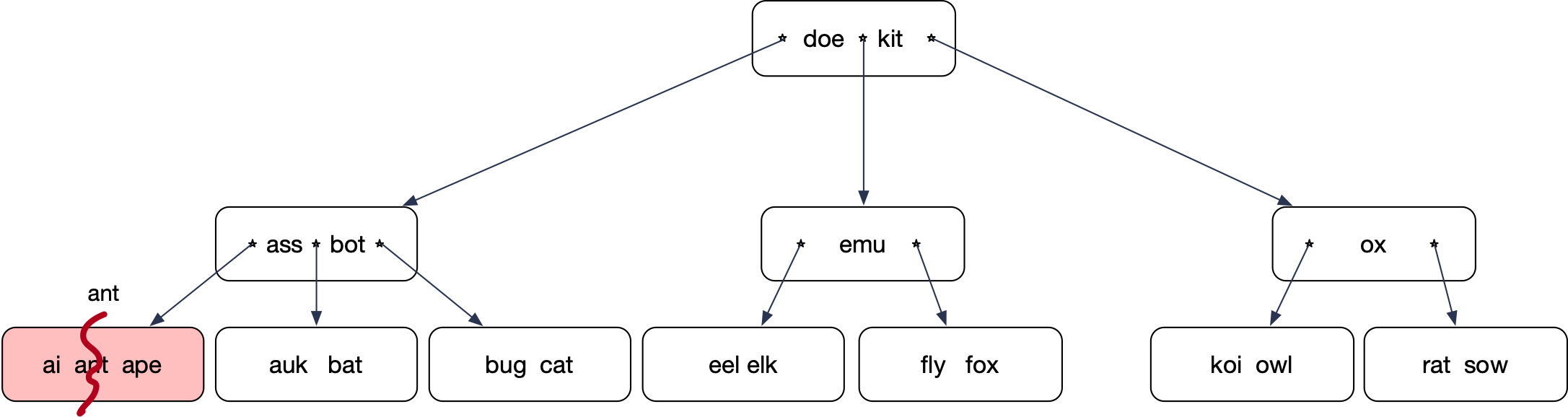 Middle key moves up
B-tree
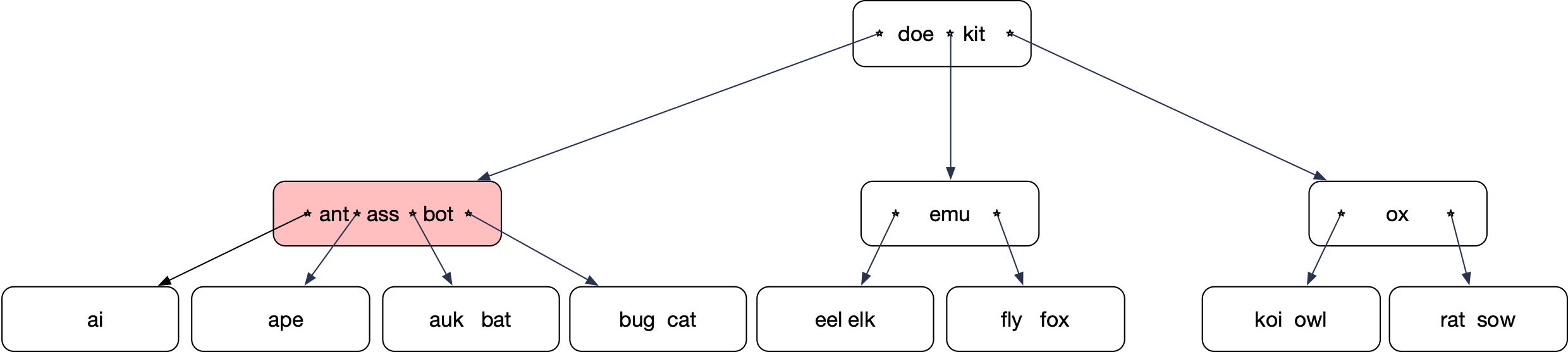 Unfortunately, this gives another overflow
But this node has a right sibling not at full capacity
B-tree
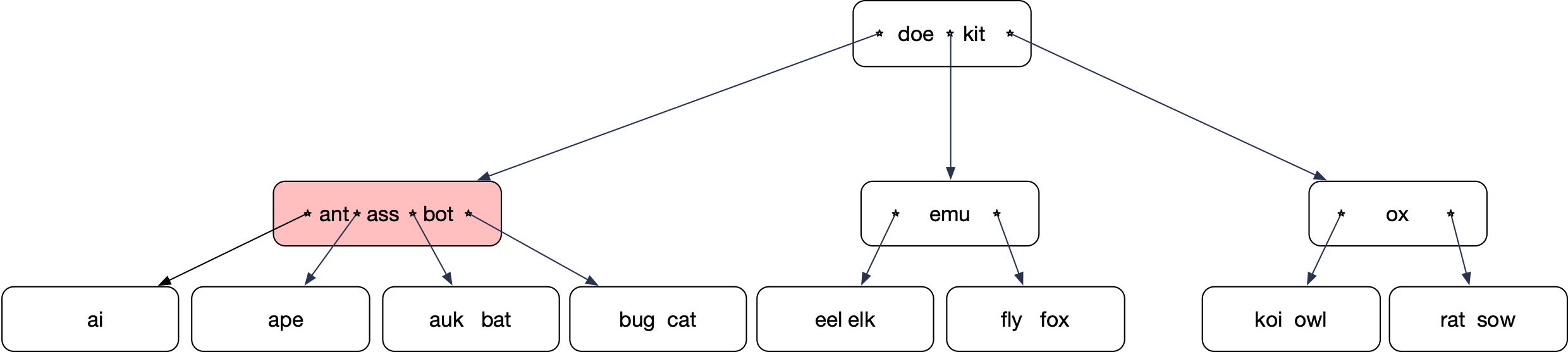 Right rotate:  
Move “bot” up
Move “doe” down
Reattach nodes
'bug', 'cat' are bigger than 'bot and smaller than 'doe'
B-tree
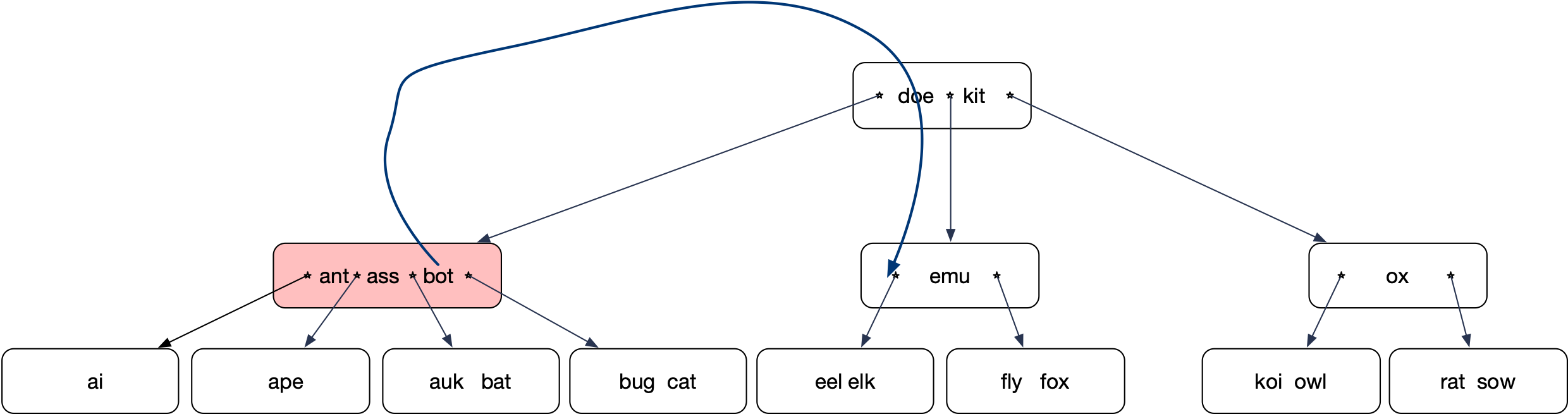 Move “bot” up
Move “doe” down
Reattach the dangling node
B-tree
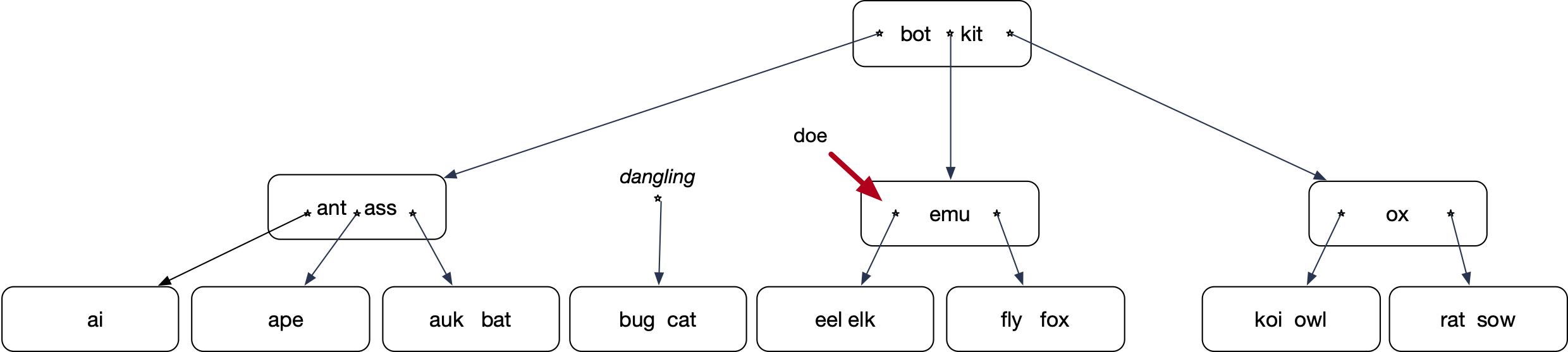 “bot” had moved up
and replaced doe

The “emu” node needs 
to receive one key and
one pointer
B-tree
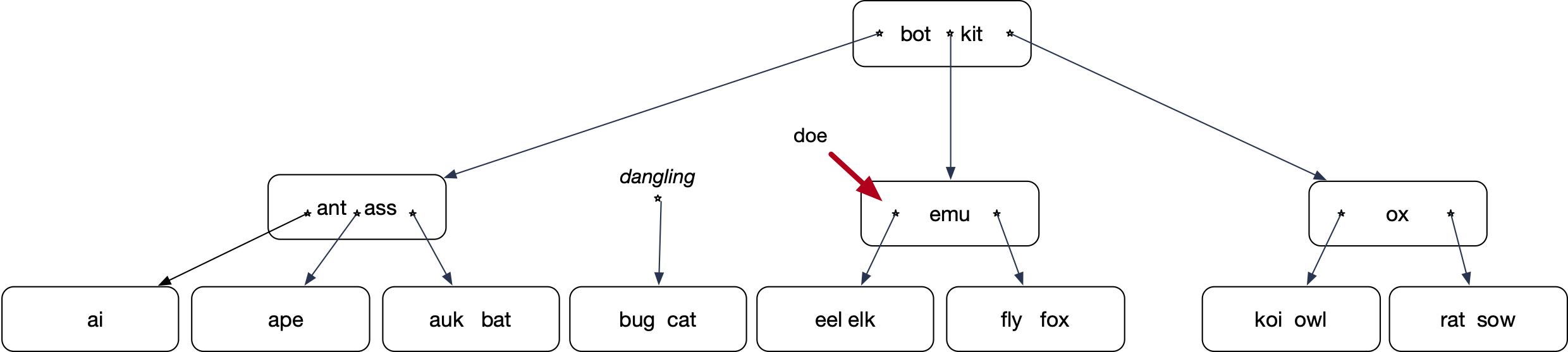 B-Tree
When 'doe' becomes part of the node, a slot for a new left-most node opens up





'bug' 'cat' are larger than 'bot' and smaller than 'doe'
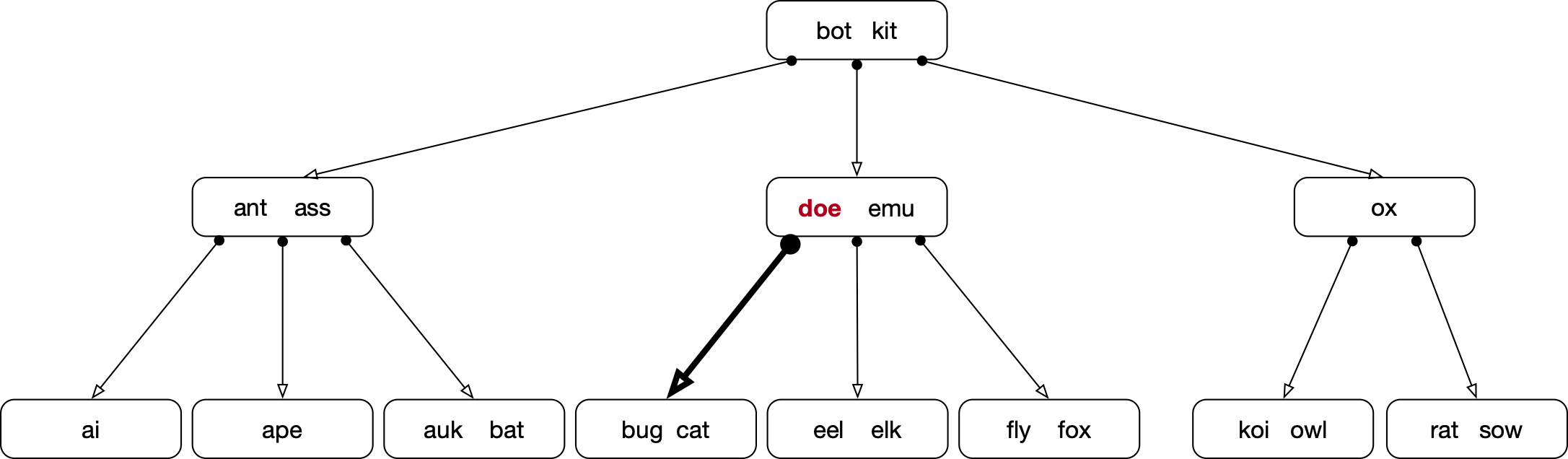 B-tree
Deletes
Usually restructuring not done because there is no need
Underflowing nodes will fill up with new inserts
B-tree
Implementing deletion anyway:
Can only remove keys from leaves
If a delete causes an underflow, try a rotate into the underflowing node
If this is not possible, then merge with a sibling
A merge is the opposite of a split
This can create an underflow in the parent node
Again, first try rotate, then do a merge
B-tree
Delete “kit”
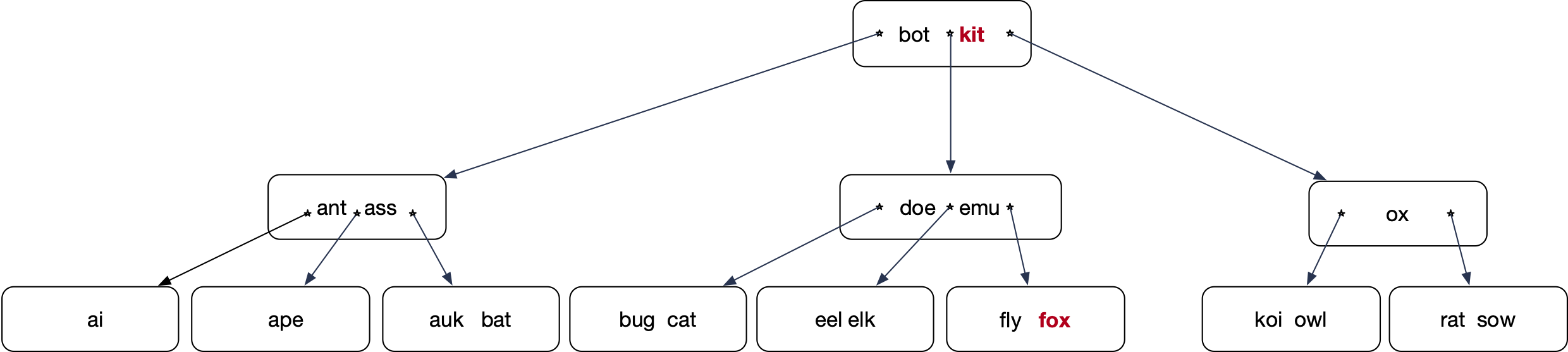 Delete “kit”
“kit” is in an interior node.
Exchange it with the key in the leave 
immediately before
“fox”
B-tree
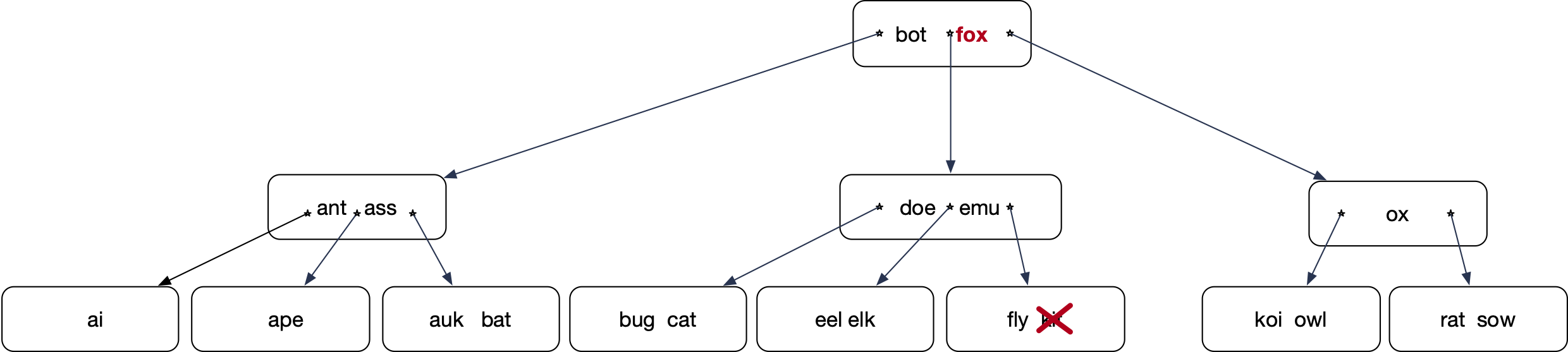 After interchanging “fox” and “kit”, can delete “kit”
B-tree
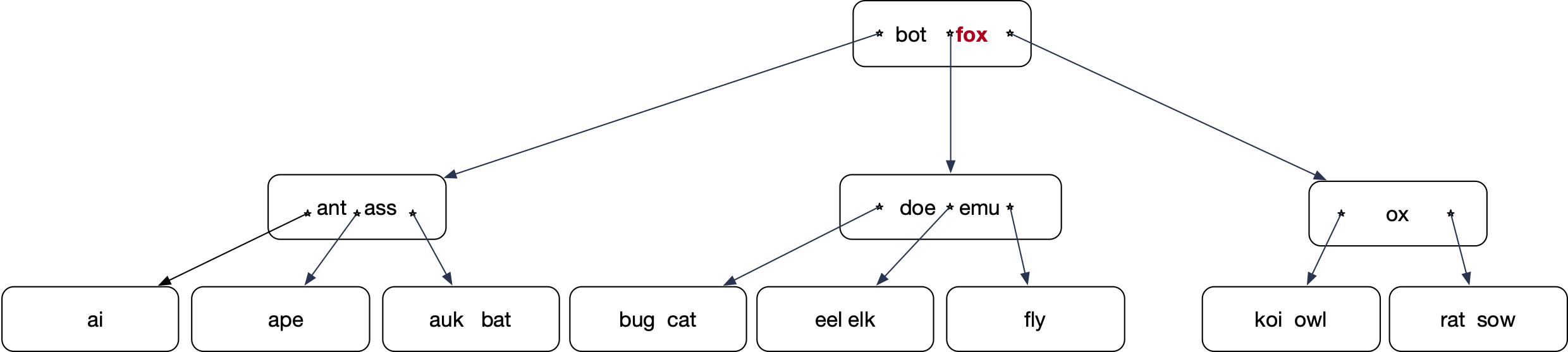 Now delete “fox”
B-tree
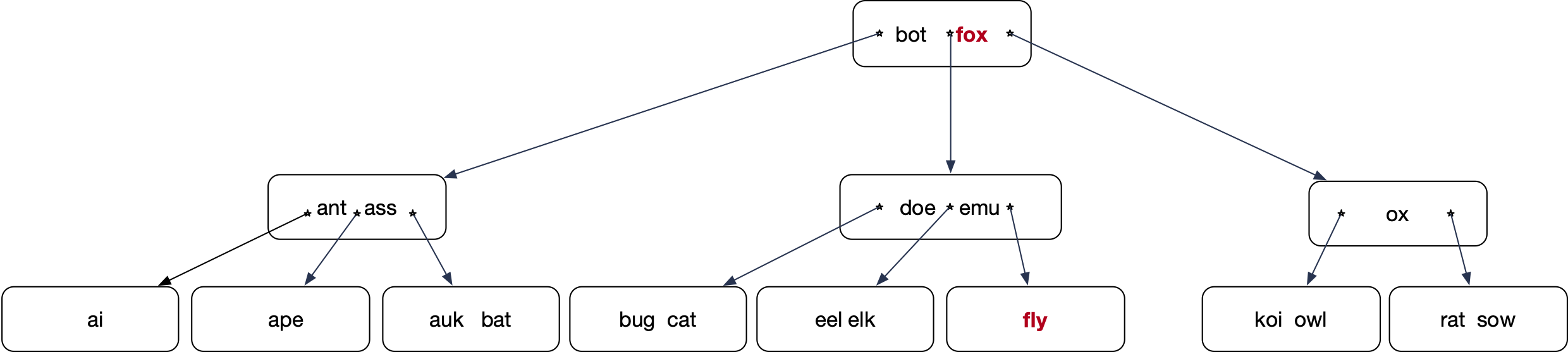 Step 1: Find the key. If it is not in a leaf
Step 2: Determine the key just before it, necessarily in a leaf
Step 3: Interchange the two keys
B-tree
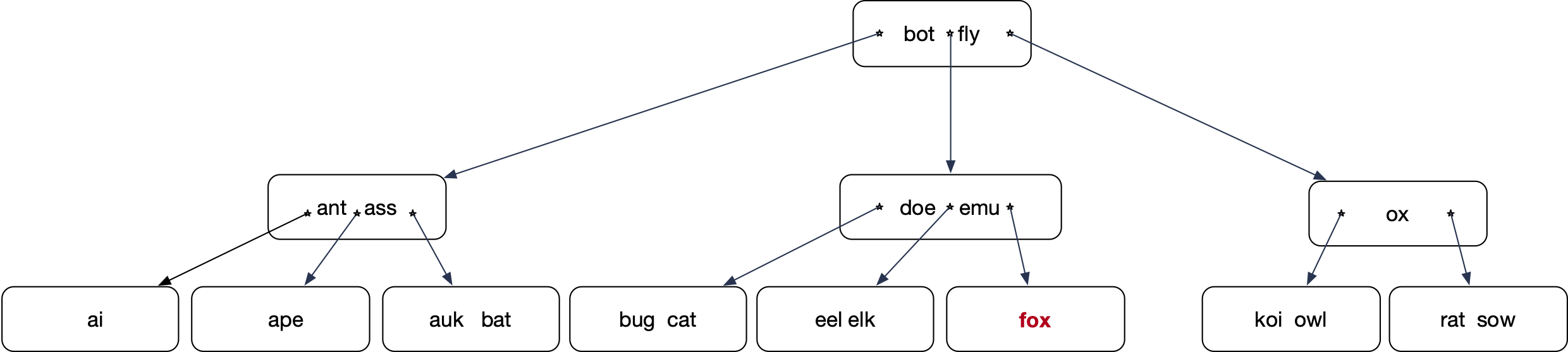 Step 4:  Remove the key now from a leaf
B-tree
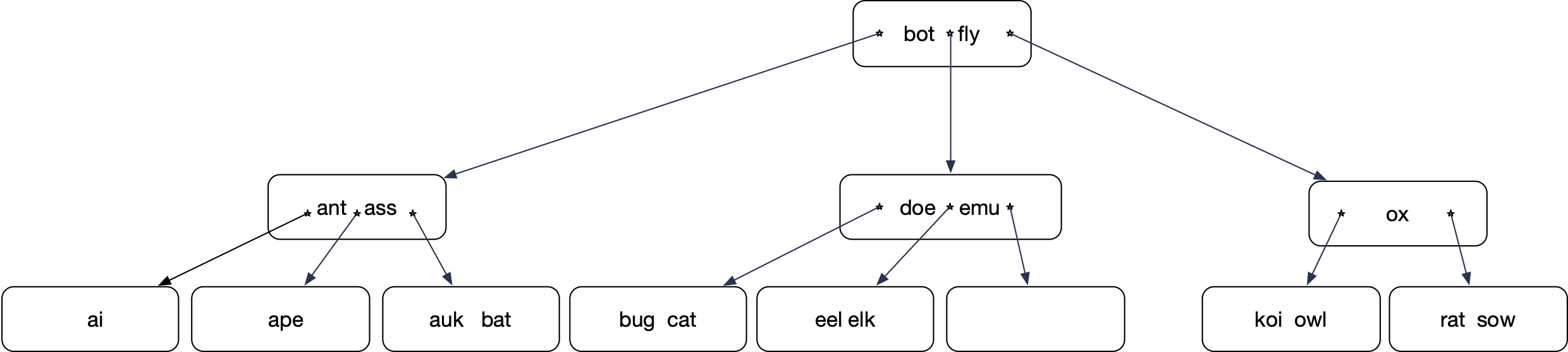 This causes an underflow
Remedy the underflow by right rotating from the sibling
B-tree
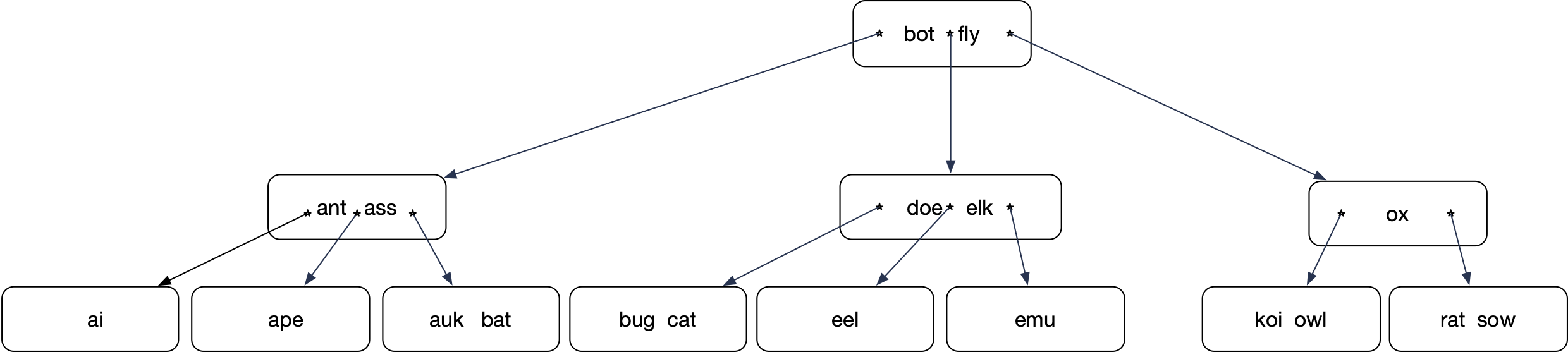 Everything is now in order
B-tree
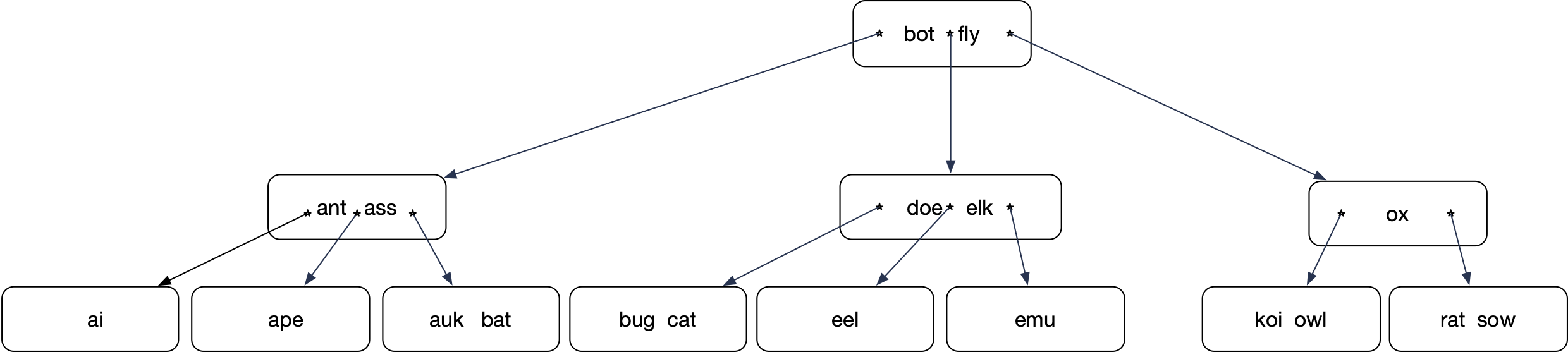 Now delete fly
B-tree
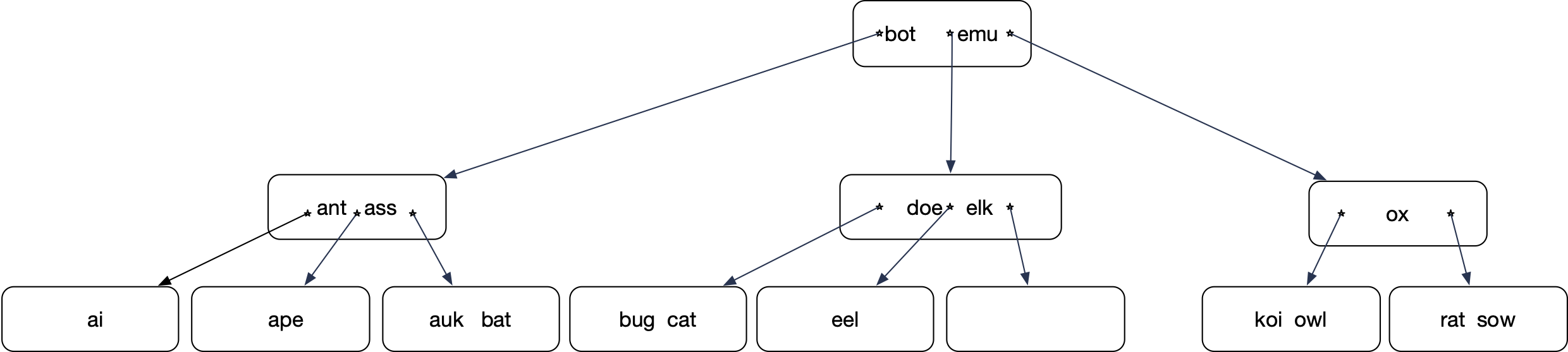 Switch “fly” with “emu”
remove “fly” from the leaf
Again: underflow
B-tree
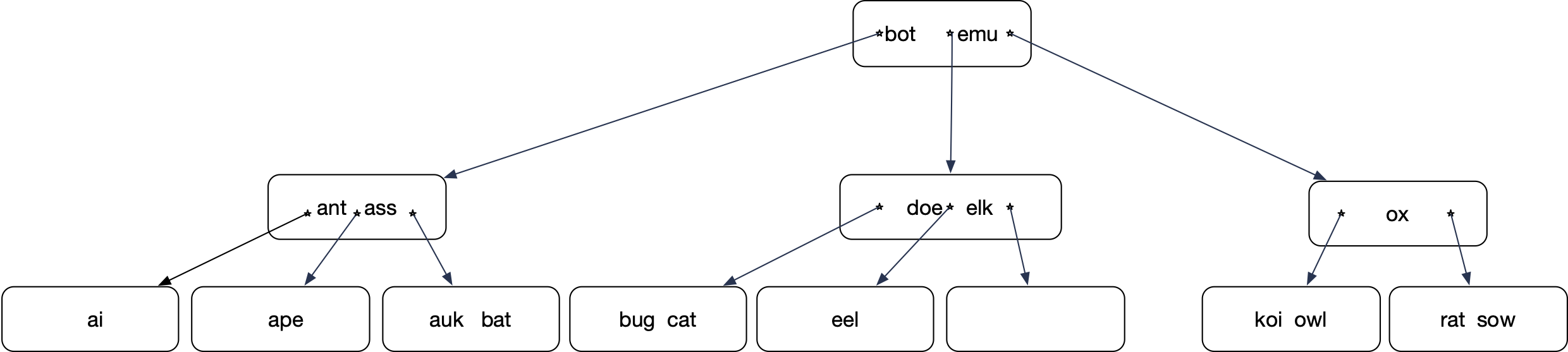 Cannot left-rotate:  There is no right sibling
Cannot right-rotate:  The left sibling has only one key
Need to merge:  Combine the two nodes by bringing down “elk”
B-tree
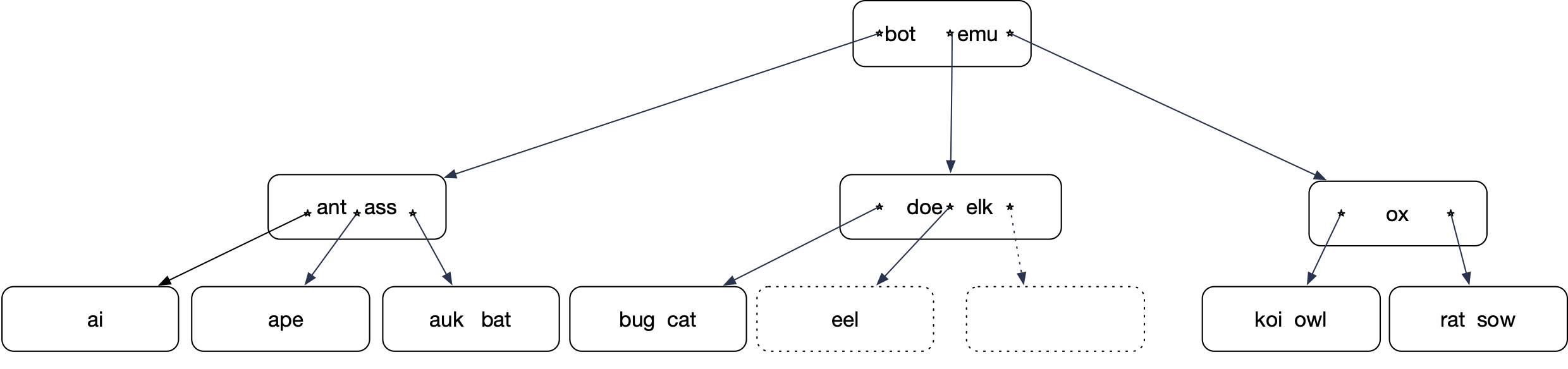 We can merge the two nodes because
the number of keys combined is less than 2 k
B-tree
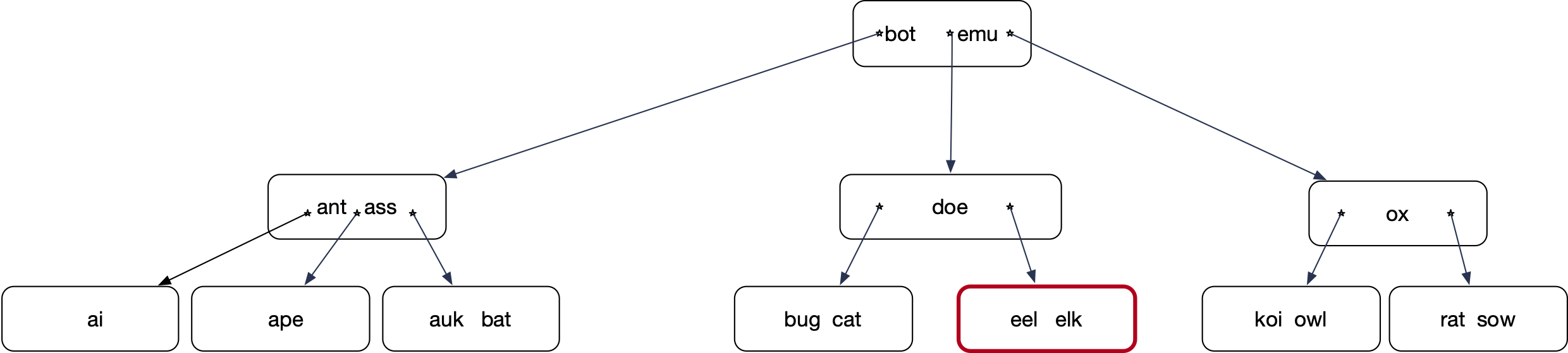 B-tree
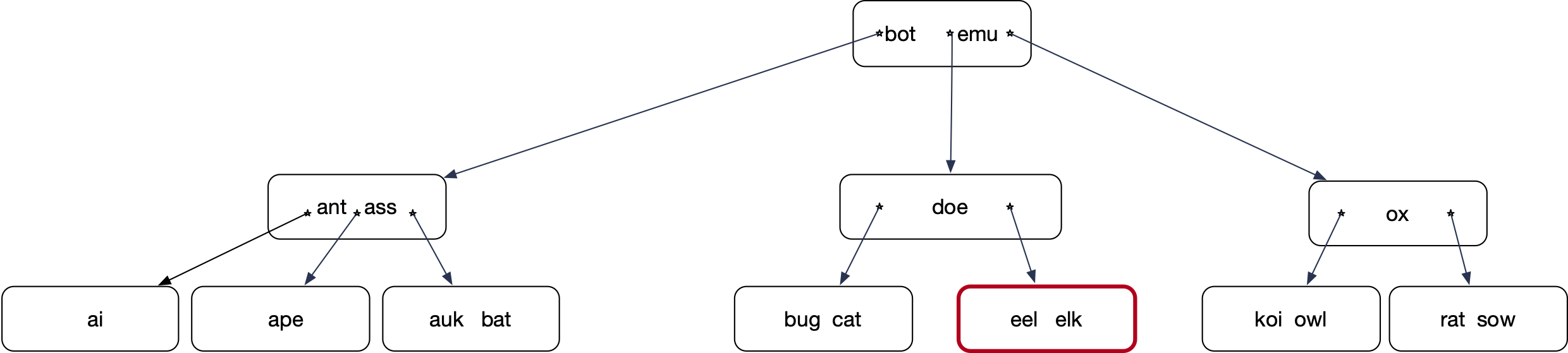 Delete “emu”
B-tree
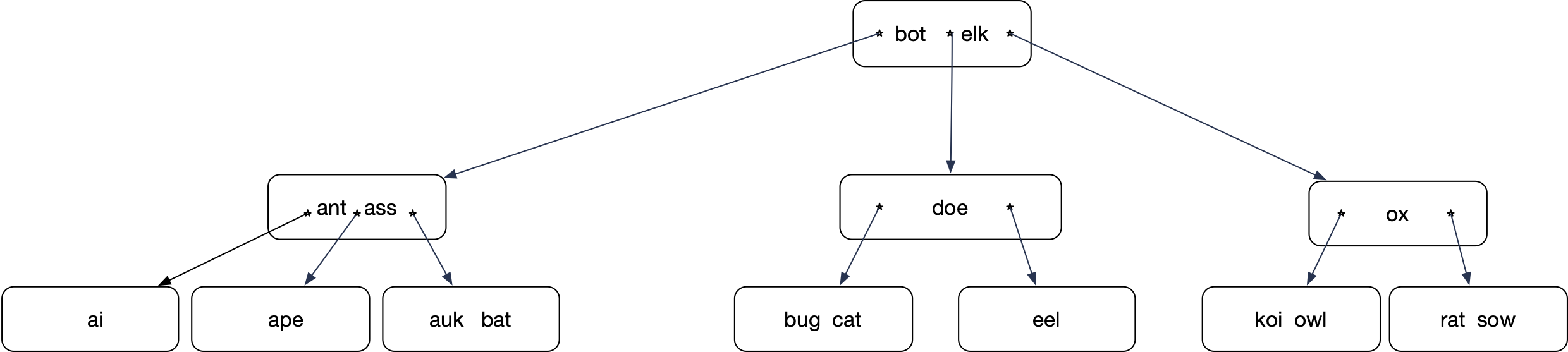 Switch predecessor, then delete from node
B-tree
Now delete “elk”
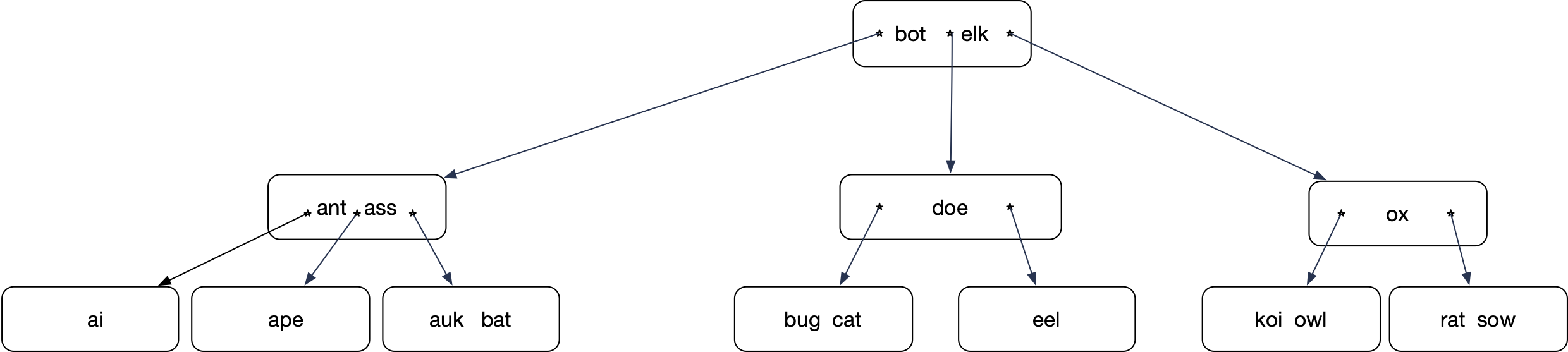 B-tree
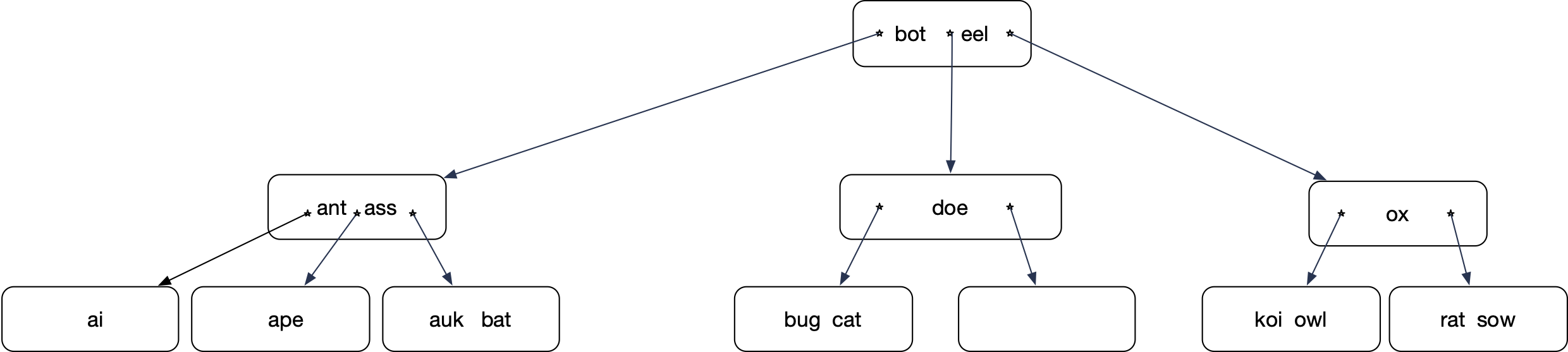 Results in an underflow
B-tree
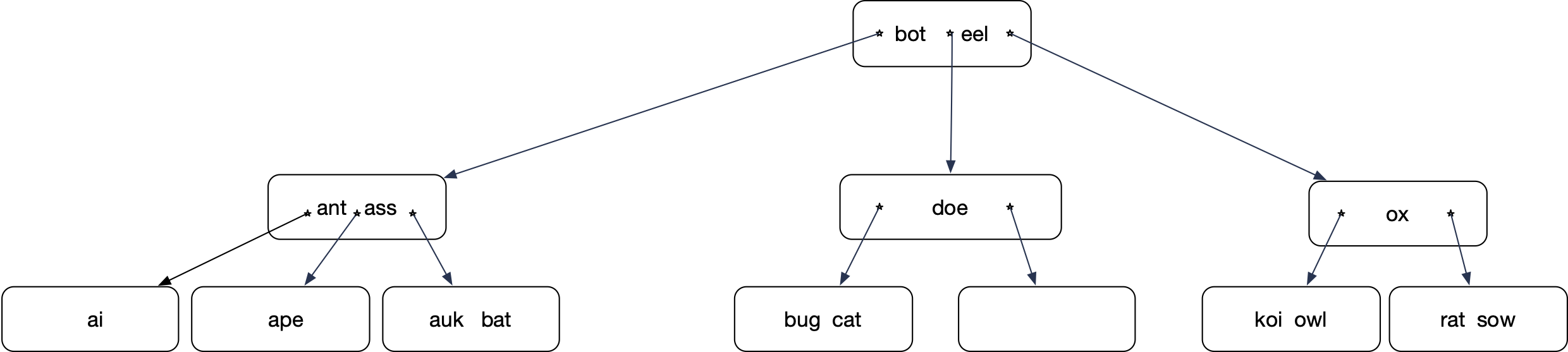 Results in an underflow
But can rotate a key into the
underflowing node
B-tree
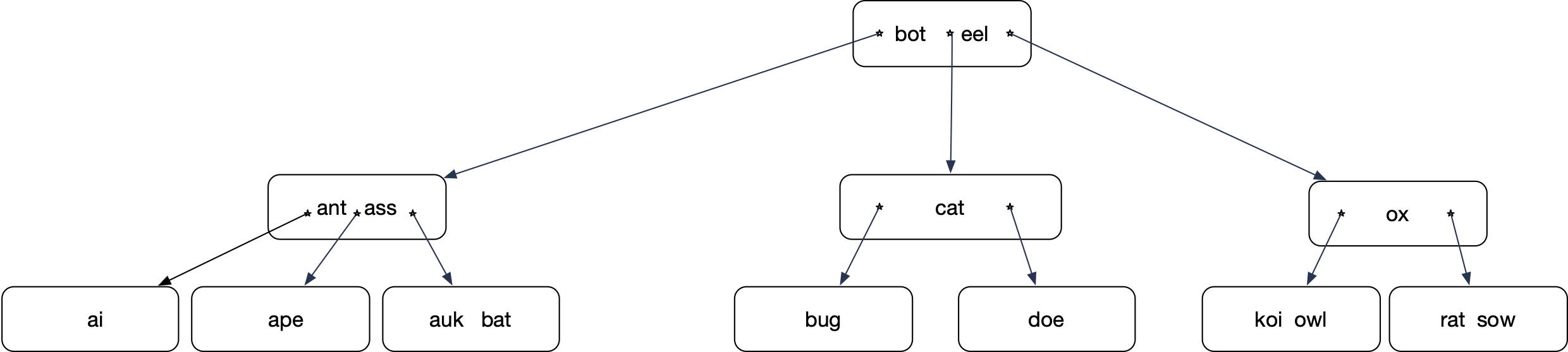 Result after right-rotation
B-tree
“Now delete “eel”
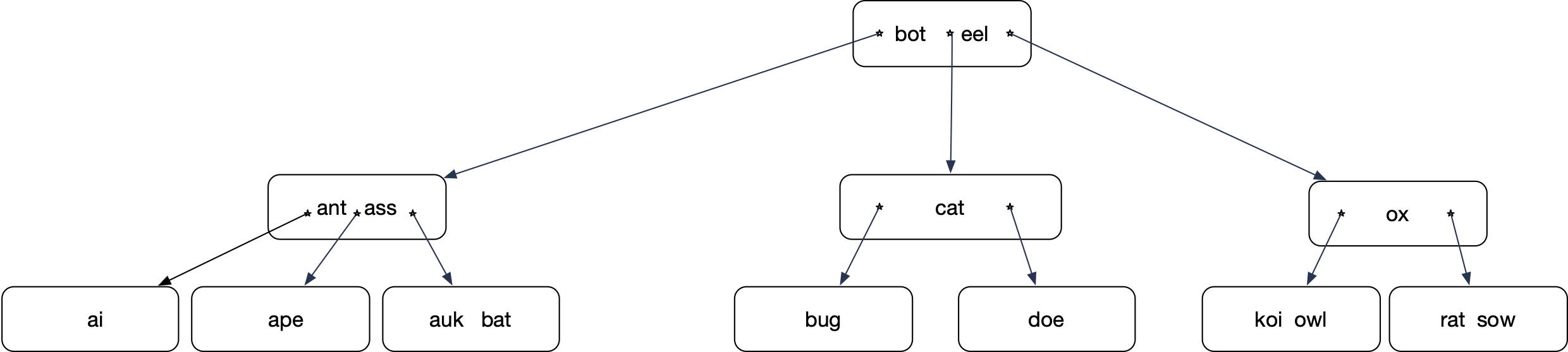 B-tree
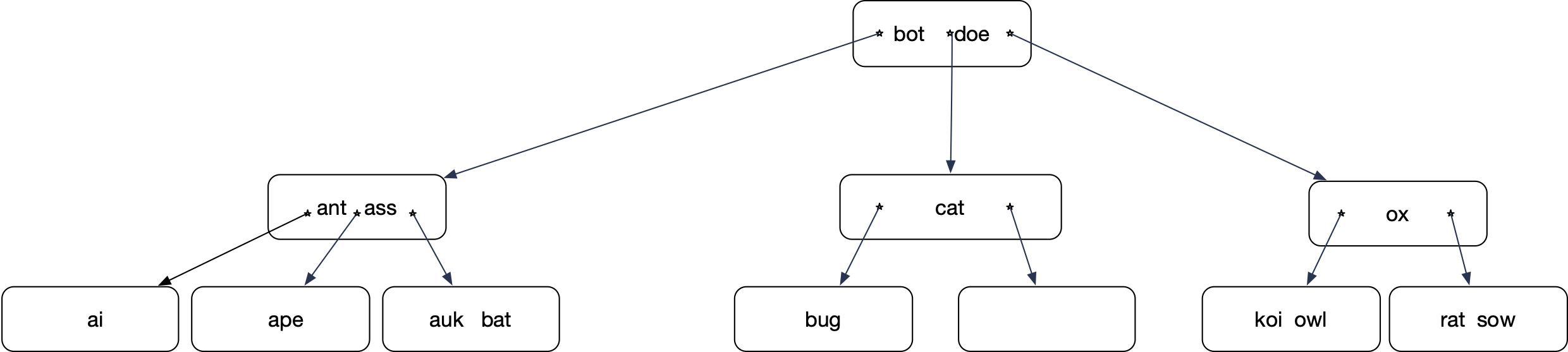 Interchange “eel” with its predecessor
Delete “eel” from leaf:
Underflow
B-tree
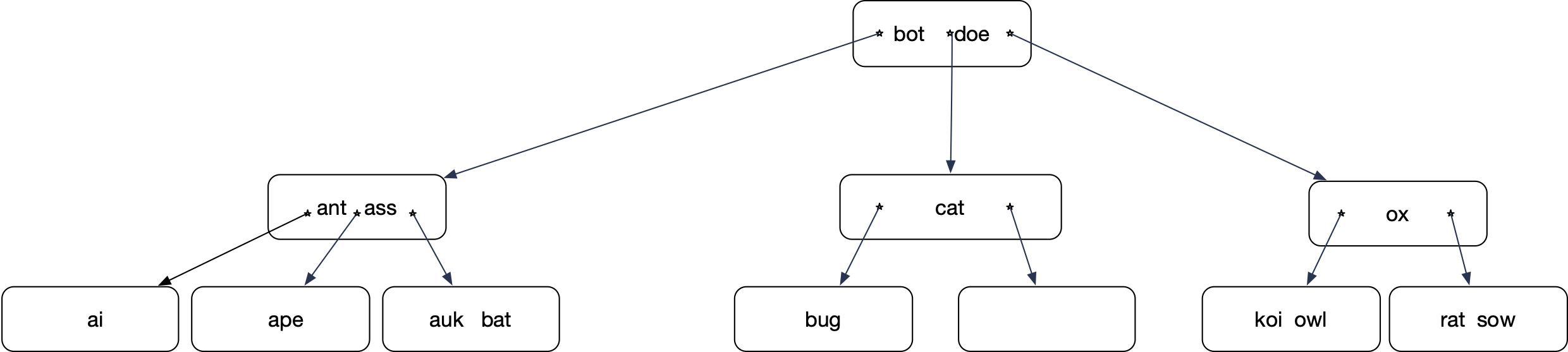 Need to merge
B-tree
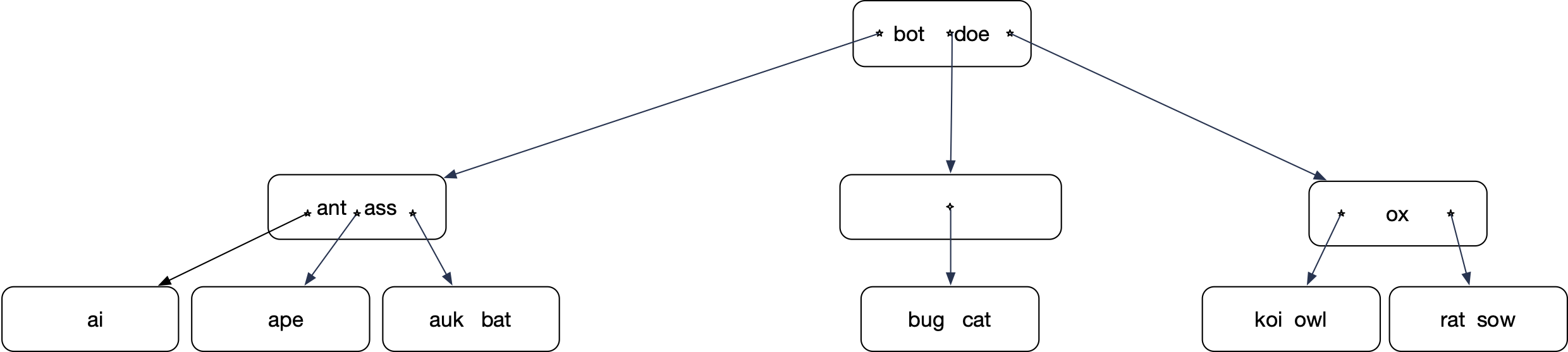 Merge results in another underflow
Use right rotate
(though merge with right sibling
is possible)
B-tree
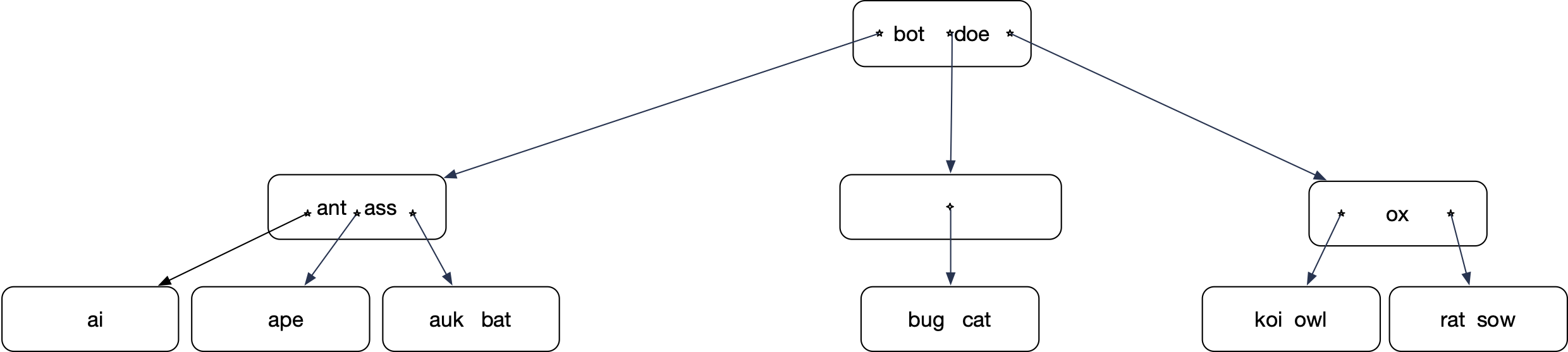 “ass”  goes up, “bot” goes down
One node is reattached
B-tree
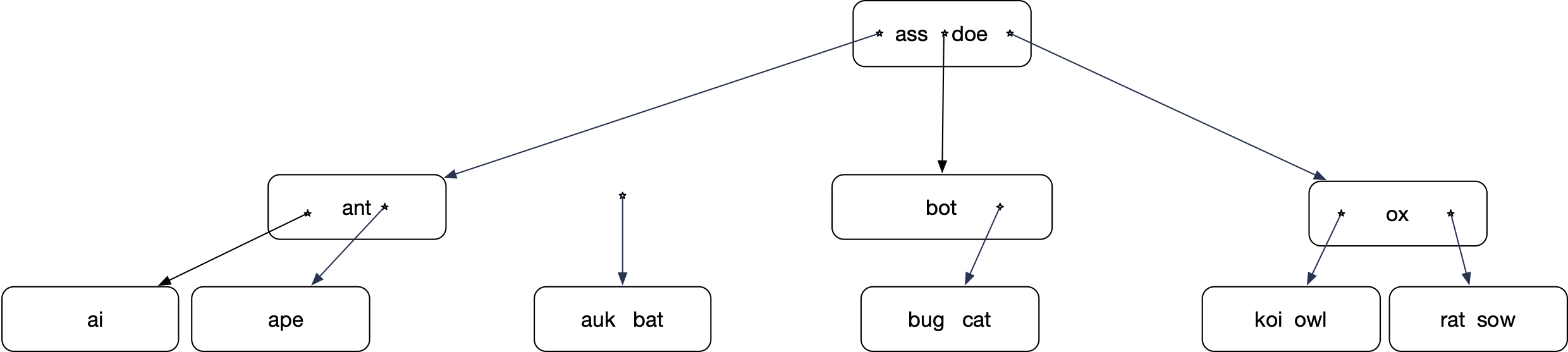 Reattach node
B-tree
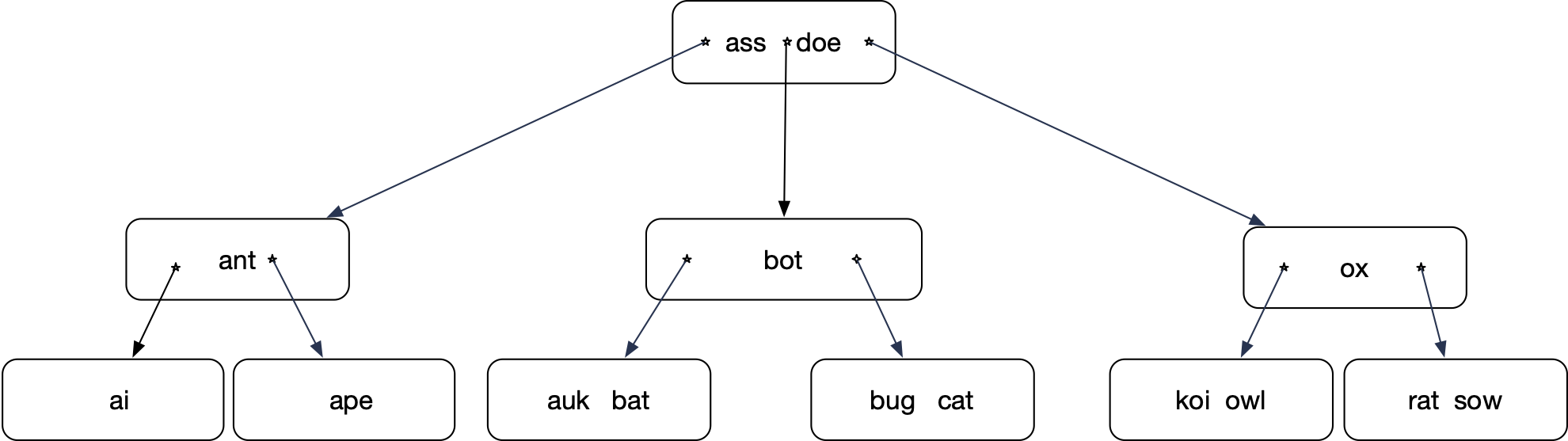 In real life
Use B+ tree for better access with block storage
Data pointers  / data are only in the leaf nodes
Interior nodes only have keys as signals
Link leaf nodes for faster range queries.
In real life
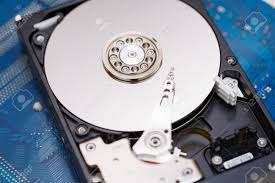 Storage systems:
Magnetic disk drives 
Data stored in blocks of 4KB (originally 512B)
Access:
Seek + Rotate + Latency
~5-15 msec
SSD:
Flash technology
Access:
~1 msec
Unless using several channels
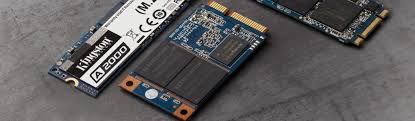 In Real Life
Storage systems:
Transfer unit is a block / page 
of size 4KB
We use DRAM as a cache
Store a node in a single page (or fixed-sized set of pages)
Only frequently used nodes should be in DRAM
This would be the upper layers of the hierarchy
In Real Life
Best Strategy:
Treat interior nodes differently
because they are more frequently accessed
because most data is in the leaves
Do not store values, only keys in interior nodes
This way, each node contains the maximum amount of information
Which is used for navigation to the leaf
B+ Tree
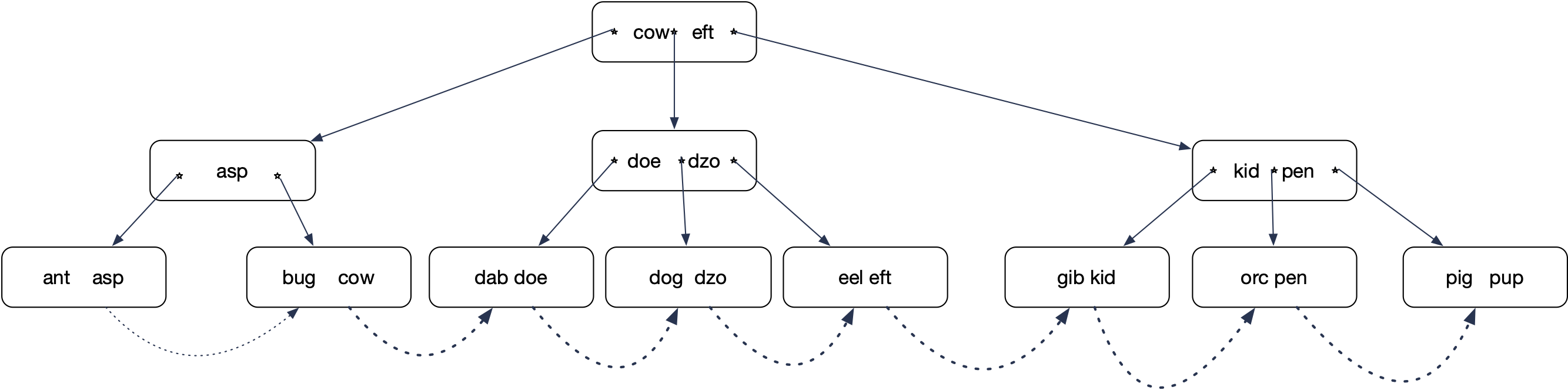 B+ Tree
Interior nodes:
Contain only keys
The corresponding record is in a leaf, i.e. the key is repeated in the leaves
B+ Tree
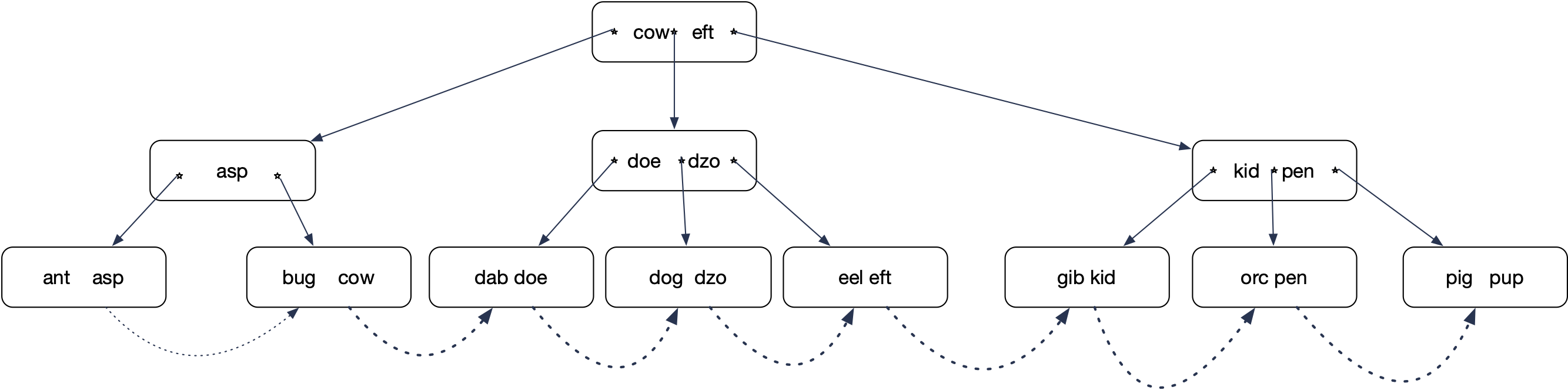 B+ Tree
Real life B+ trees:
Interior nodes have many more keys (e.g. 100)
Leaf nodes have as much data as they can keep
Need few levels:
Faster lookup
B+ Tree
Range queries are easier:
Go to the first key in the range
Then follow the inter-node connections

Size of node is an interesting optimization problem
B+ Trees
Morale:
Data structures live in a concrete world
In Computer Science, underlying technology changes best practices
Therefore: 
Computer Science is not a science, but an engineering discipline
B+ Trees
Future memory / storage technologies
Non-volatile memory that combines 
Speed of DRAM
Non-volatility of storage
Low cost of bytes of storage
Byte addressable
Research question:
What B-tree is needed for these memories